Dive into
Deep Learning
Linear Neural Networks
Linear Neural Networks/ 
LeeSaeBom






Linear Regression
Softmax Regression
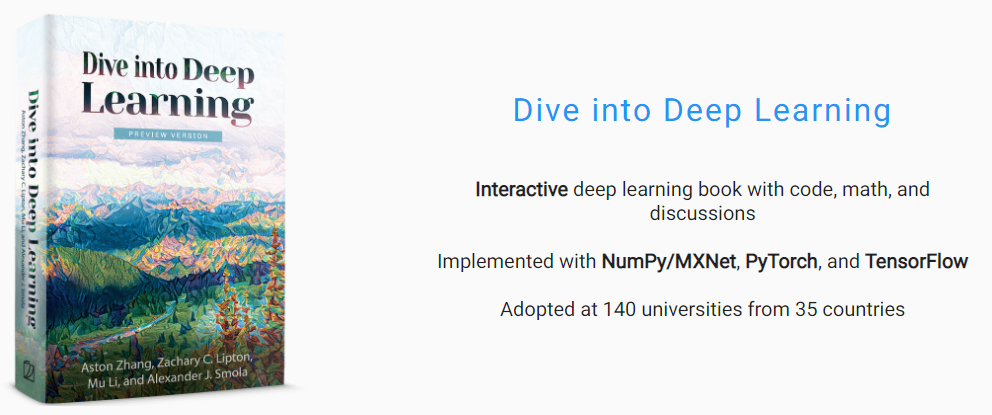 Linear Regression
  : 어떠한 x값에 따른 y 값을 알고 있을 때, 
    주어지지 않은 새로운 x값을 통해 y값을 유추하는 것

  Ex > x [ 1, 2, 3 ]         Q?    x=4 일 때, y 값은?    A : “9”
         y [ 3, 5, 7 ]
Dive ito
Deep Learning 
Linear Neural Networks
Linear Regression
Softmax Regression
가설 : H (W,b) = Wx +b

    초기화 : W=1, b=0      
    목표 : y = 2x +1
Dive ito
Deep Learning 
Linear Neural Networks
가설이 목표에서 얼만큼 잘못되었는지 알려주는 함수
 : Cost Function
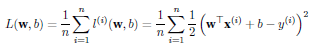 Linear Regression
Softmax Regression
최소 제곱의 값이 크다 = 목표와 멀다 = 가설 W, b 값이 많이 잘못됬다



최소 제곱의 값이 ‘0’에 수렴한다 = 목표와 비슷하다
Dive ito
Deep Learning 
Linear Neural Networks
cf . 최소 제곱법을 사용하는 이유
    
  1. 비용 Up = 패널티  Up : 잘못됨을 빨리 인식하여 학습속도  Up

  2. 내부적 절대값은 조건문을 사용하기 때문에 연산 속도가 저하됨
Linear Regression
Softmax Regression
Cost
Cost
w
b
global optimum
global optimum
Gradient Descent Algorithm
     : Cost Function을 최적화 하는 알고리즘으로 global optimum을 찾는다


How to get the “W” ?   미분
Dive ito
Deep Learning 
Linear Neural Networks
Linear Regression
Softmax Regression
Linear Regression in Machine Learning 
   (Gradient Descent Algorithm)
Dive ito
Deep Learning 
Linear Neural Networks
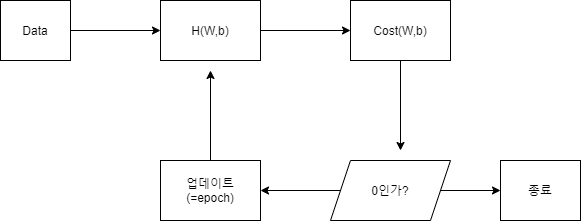 N
Y
Linear Regression
Softmax Regression
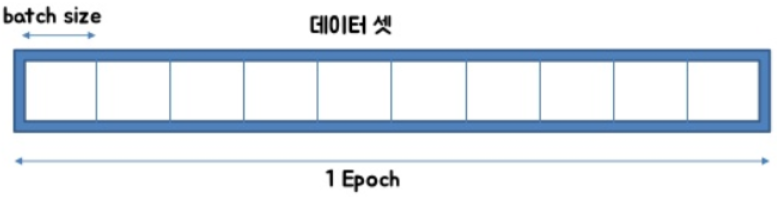 Linear Regression Examples
Dive ito
Deep Learning 
Linear Neural Networks
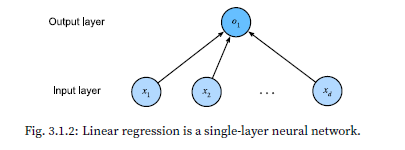 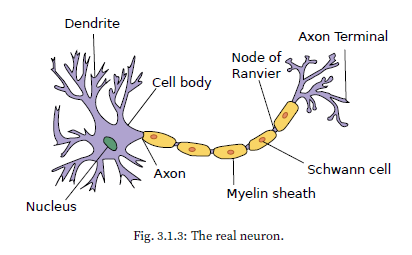 Linear Regression
Softmax Regression
Sigmoid Function
Dive into
Deep Learning 
Linear Neural Networks
H (W,b) = Wx +b   ->  binary classification 적합하지 않음
1
Linear Regression
Softmax Regression
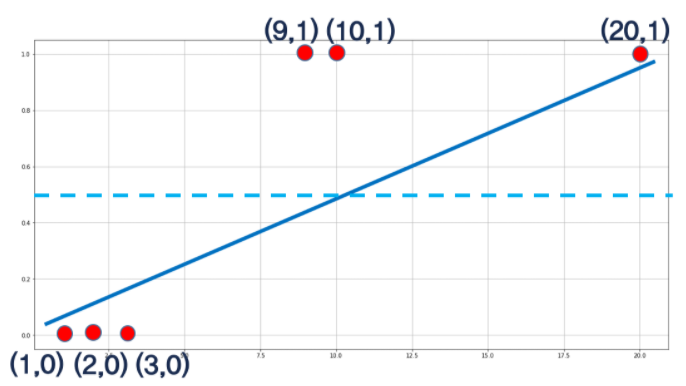 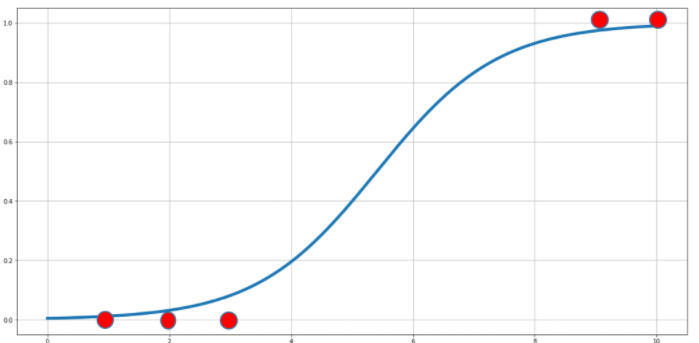 Softmax Regression
Dive into
Deep Learning 
Linear Neural Networks
.
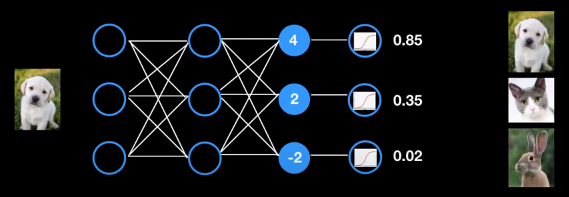 Sigmoid Function
Linear Regression
Softmax Regression
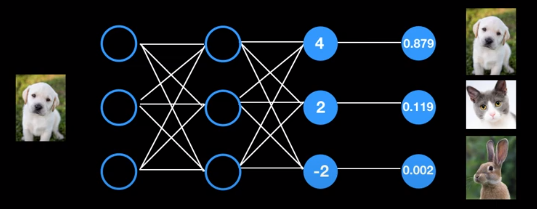 Softmax
.
Dive into
Deep Learning 
Linear Neural Networks
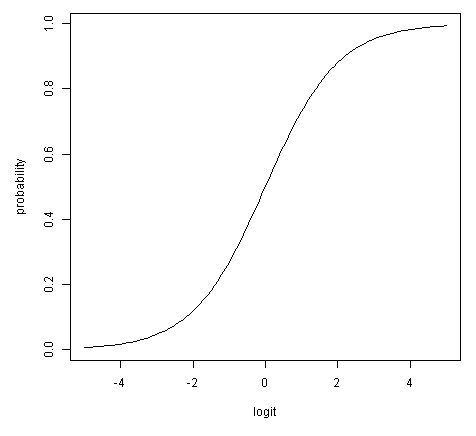 .
Linear Regression
Softmax Regression
logit                                  probability
Dive into
Deep Learning 
Linear Neural Networks
.
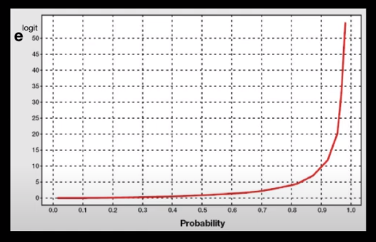 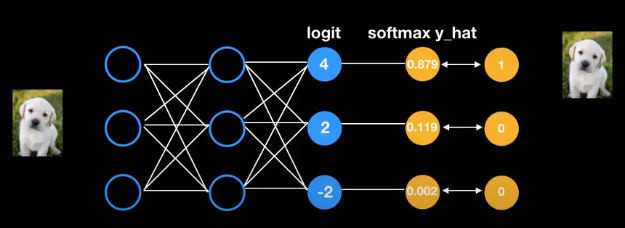 Linear Regression
Softmax Regression
높은 값을 갖는 0.879 =: 1,  낮은 값을 갖는 0.119 , 0.002 =: 0 으로 분류 가능